Conducting Research with Banner Health
Feasibility Review Process
CTSM Department Assignments
Sara Knight
Laura Tank
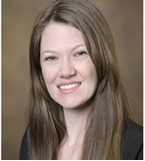 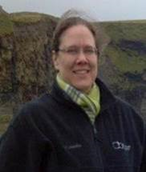 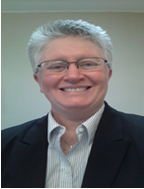 Sydney Goosen
CTSM 
Key Functions
A quick look at the process
Friendly Reminders
It is critically important to submit complete and accurate information in the RIA.  Whenever we receive an incomplete application, it adds considerable time to the review process.
Ensure all fields, check boxes, etc. are complete.  
If a drug or device study, ensure appropriate documentation is included 
Avoid leaving blanks.  Insert NA or “Not available at this time” 

2. The operational complexity of the study and the number of impacted units will affect turnaround, as we must communicate with each unit to obtain approval.
The process of determining these costs with facility operations and finance oftentimes cause some delays. It is important that we know of these needs upfront/ASAP.

Are laboratory or medical imaging services required?
Are IT services required (hardware, software).  Is hardware/software FDA approved?  
Who is supplying drug or investigational medication, placebo or comparator drug?  What pharmacy support is required?  
Are non-billable services required? (Banner staff, equipment, space/lease, etc.)